Buoyancy and balance
On the back.
On the front.
Tuck float.
In different shapes.
Linking shapes in pairs/groups.
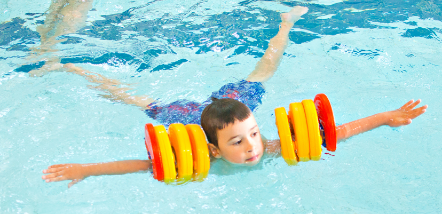 2
Rotation and orientation
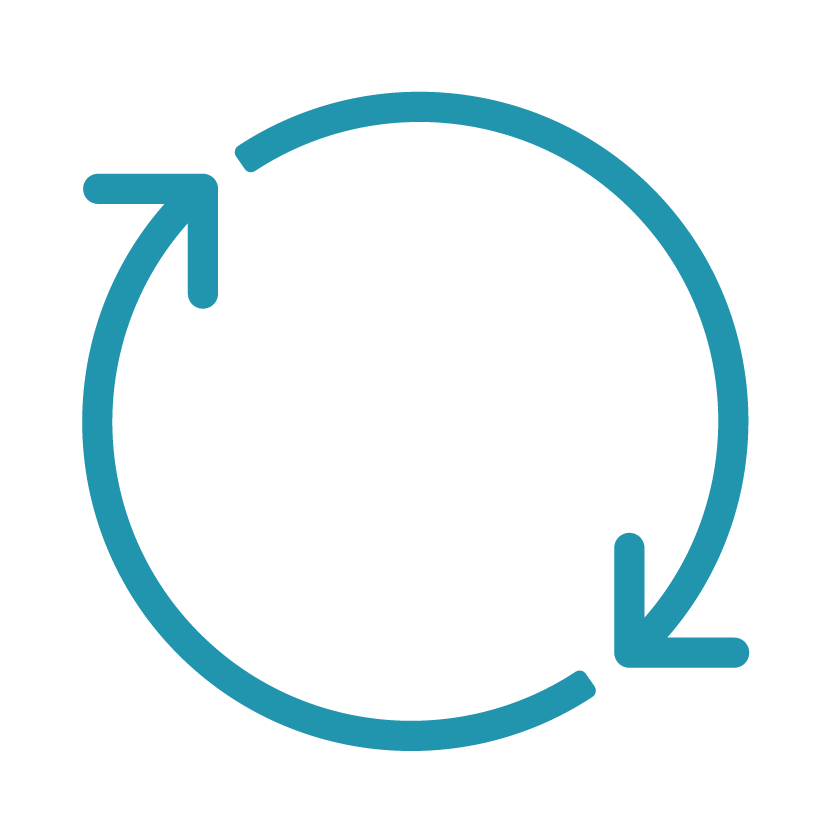 Turning.
Regaining standing.
Forward roll and backward roll.
Surface dive.
Orientation – knowing where and which way up you are.
4
Streamlining
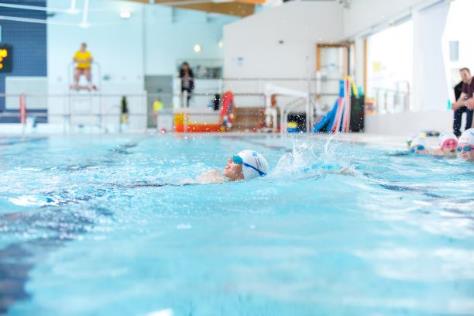 Long, flat body position.
Push and glide: on front, on back, on side, to the pool floor.
Key part of all strokes.
6